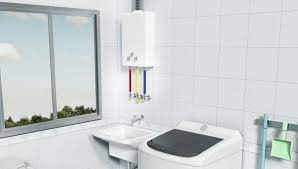 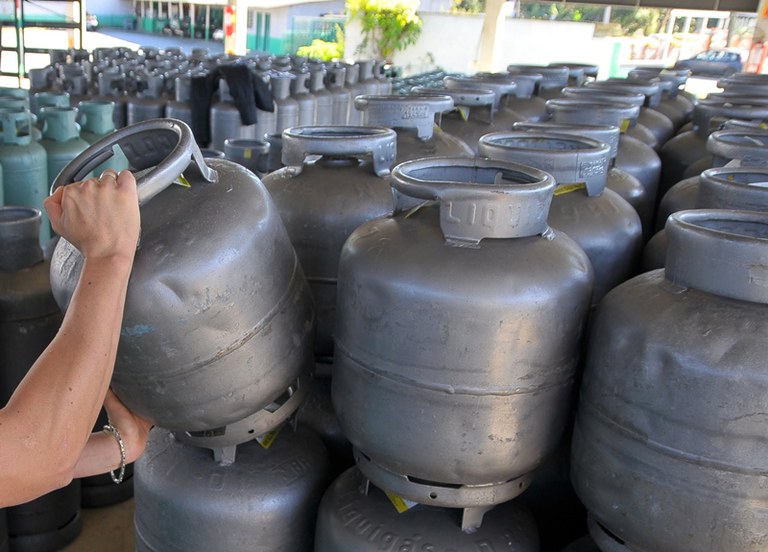 Gás
Disponível em: www.tallesmello.com.br
Normas
NBR 15526:2012 Versão Corrigida:2016: Redes de distribuição interna para gases combustíveis em instalações residenciais — Projeto e execução
NBR 13103:2020 - Instalação de aparelhos a gás — Requisitos
Execução
Laudo do ensaio de estanqueidade
As inspeções periódicas na rede de distribuição interna devem ser realizadas em períodos máximos de cinco anos.
Responsabilidade técnica é da Eng. Mecânica.
No dimensionamento, dados fundamentais são:
Os equipamentos que irão utilizar o gás e suas potências (kcal/hora);
A forma construtiva (se o sistema será rateado ou com medição individual).
Tipos
GN
GLP
É um combustível fóssil que se encontra na natureza, normalmente em reservatórios profundos no subsolo. 
Tem maior pressão e consequente chama mais constante do que o GLP.
A densidade do GLP é maior que a do ar, a do GN é menor, deve ser considerado o comportamento deles na trajetória como medida de segurança em caso de vazamento;
GLP (gás liquefeito de petróleo) é uma mistura de hidrocarbonetos obtida através do petróleo.
O GLP é o popular gás de botijão, sendo vendido por distribuidoras.
Na forma de abastecimento, o GLP ocorre por cilindros (estacionários ou transportáveis), já o gás natural ocorre por abastecimento via tubulações que passam em via pública e se coloca medidores na entrada dos prédios;
Ambos são incolores, inodoros e atóxicos. Todavia, isso não significa que não ofereçam riscos. Exatamente por ser inodoro, seu maior risco é o de asfixia em caso de vazamentos, visto que a pessoa não consegue identificar a presença do mesmo. Para evitar isso são adicionados odorizantes característicos à base de enxofre (mercaptano) que facilitem sua percepção.
Riscos
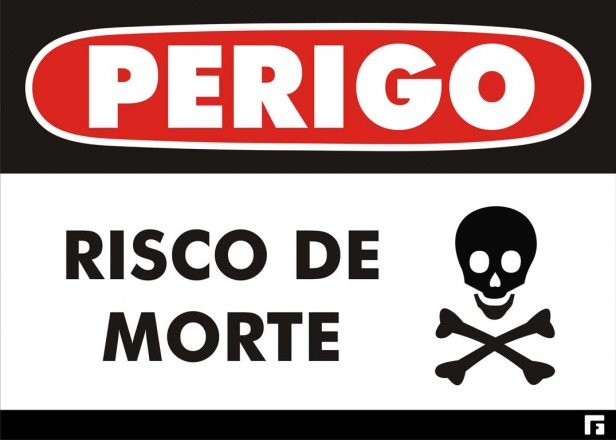 Existem dois riscos: explosões e asfixia.
Caso o vazamento não seja percebido, em um ambiente confinado e mal ventilado, o acúmulo de gás pode gradativamente ir expulsando o ar respirável até o ponto que a pessoa sofra asfixia e desmaie. Esse processo é bastante perigoso por ser gradativo e praticamente imperceptível, ainda mais no caso do GLP, que por ser mais denso que o ar atmosférico, tende a se acumular nas camadas inferiores do ambiente, preenchendo este de baixo para cima.
Caso haja um vazamento, e consequente acúmulo de gás no ambiente, uma pessoa poderia, ao acender um interruptor, ligar um aparelho elétrico ou simplesmente produzir qualquer tipo de centelha, gerar a combustão daquele gás. Isso pode acarretar tanto em queimaduras severas como até mesmo uma explosão.
Os cilindros de gás não podem ficar debaixo do prédio. As centrais devem estar em local ventilado para evitar confinamento em caso de vazamentos
A central de gás LP deve ficar afastada 1,5 metros de ralos, pois como o gás LP é mais denso  que o ar, no caso de vazamento poderá ocorrer confinamento.
A central de gás deve ficar afastada 3 metros de lixo e qualquer material inflamável (papel, madeira,etc…) em caso de incêndio servirão como comburentes.
A central de gás deve ficar afastada 3 metros de pontos de ignição (lâmpadas, tomadas)
As centrais de gás devem ficar afastadas 6 metros de chama aberta (fogão, aquecedores)
A central de gás deve ficar afastada 3 metros de  PASSAGEM DE VEÍCULO e estacionamento dos mesmos
Central de Gás
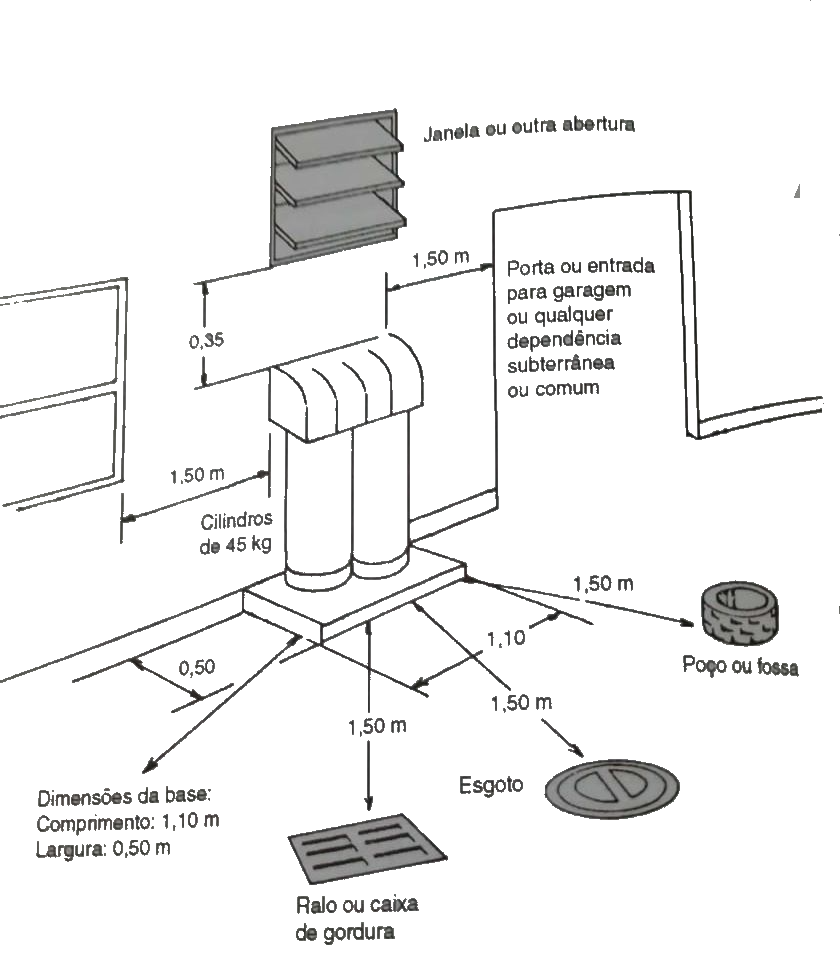 Central de Gás
GLP
Os componentes básicos do botijão de gás são:
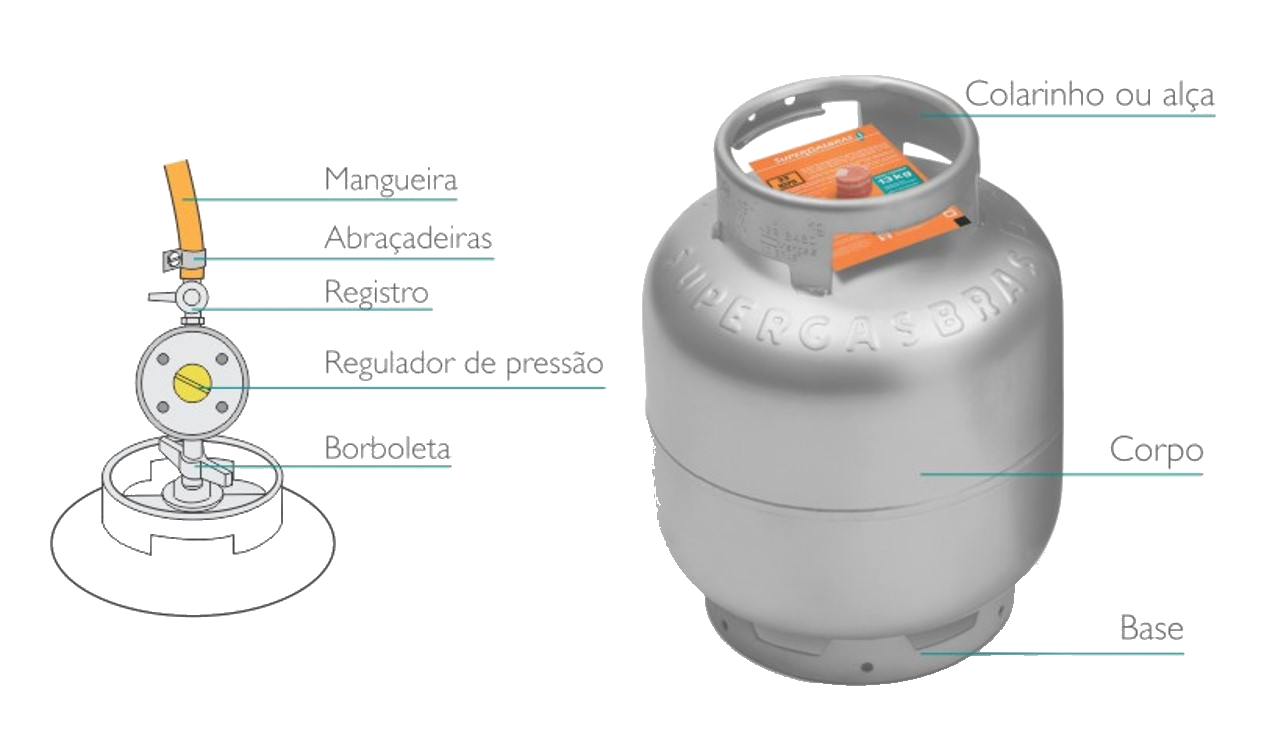 A mangueira do seu botijão deve ter até 80 cm e no máximo 1,20m. Deve ser de PVC transparente e conter a marca NBR8613 ao longo da mangueira com a gravação do ano de validade.